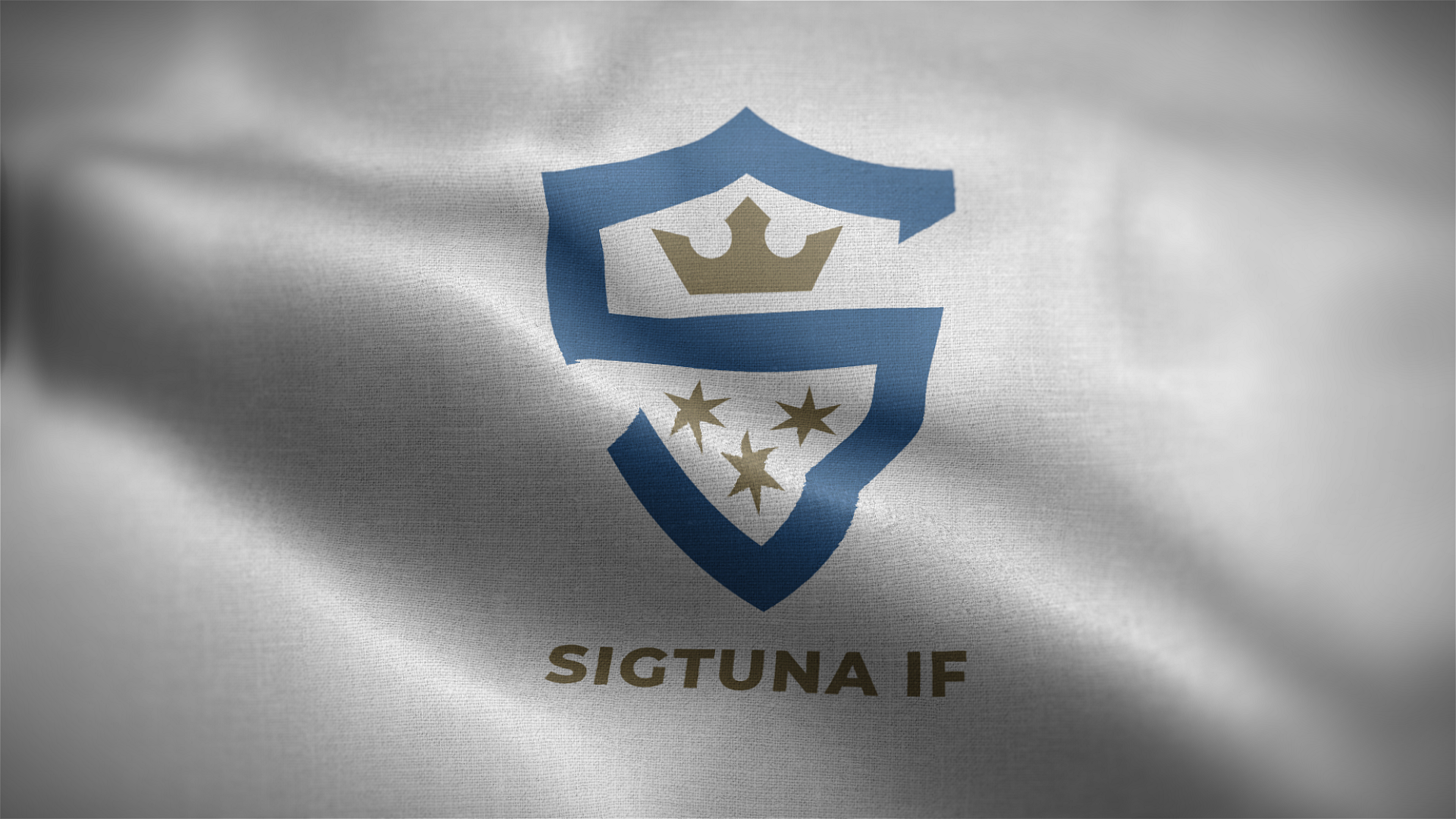 FAIR PLAY
LEDARE
MATCHVÄRDAR
FAIR PLAY & MATCHVÄRDAR - VARFÖR
För att bidra till ett bättre matchklimat och en tryggare miljö inom fotbollen.

Formar våra spelare & ledare till schyssta individer

Matchvärdarna finns för att
stötta domarna i sina beslut (kan vara väldigt ensamt för unga domare i tuffa situation

berätta för föräldrar eller ledare om deras uppförande inte är ok

uppmärksamma ledarna på beteende eller hör språk hos spelarna som inte är ok
MATCHVÄRDAR – RIKTILINJER TILL LAGLEDARNA
Alla lag inom Upplands Fotbollsförbund måste ha minst en matchvärd vid varje hemmamatch

Lagen utser sjäva en eller två matchvärdar
Alltid lättare att vara två

Rekommenderas att matchvärdarna kallas till macherna precis som spelare

Ett förslag är att föräldrar till de som spelar kallas som matchvärdar.

Västar och informationskort hänger I det allmänna förrådet

Om ett lag inte har matchvärd kan laget få böta 5000kr som tas från lagkassan
FÖRSLG TILL HÄLSNING INNAN MATCH – Görs av tränaren och matchvärden tillsammans
Hej alla spelare och ledare och välkomna till dagens match mellan Sigtuna och [Bortalagets namn].

[Ditt namn] heter jag, dagens matchvärd/ar [matchvärdens/arnas namn]  och bredvid mig har jag [Domarens namn] som är vår domare här idag.

Innan avspark skulle jag vilja påminna alla om att vi tillämpar Fair Play inom Svensk Fotboll. Detta gör vi för att vi tillsammans ska kunna skapa en lugn och trygg matchmiljö där vi alla kan fokusera på att utvecklas som fotbollsspelare, domare och ledare. 

Fair Play innebär framförallt tre saker:

Vi peppar och är snälla mot våra egna lagkamrater
Vi respekterar och är schyssta mot våra motståndare
Vi lyssnar på vår domare och klagar inte på domslut

Detta gäller både före, under och efter matchen. Om vi alla tar ansvar för detta så är jag säker på att vi samtliga kommer att ha roligt här idag. 

Dessutom har Sigtuna IF beslutet om ”Nolltolerans” för svordomar för spelare, ledare och föräldrar.

[Domarens namn], är det något du skulle vilja tillägga?

Då hälsar alla på varandra innan vi kör igång matchen. 
Lycka till nu killar!
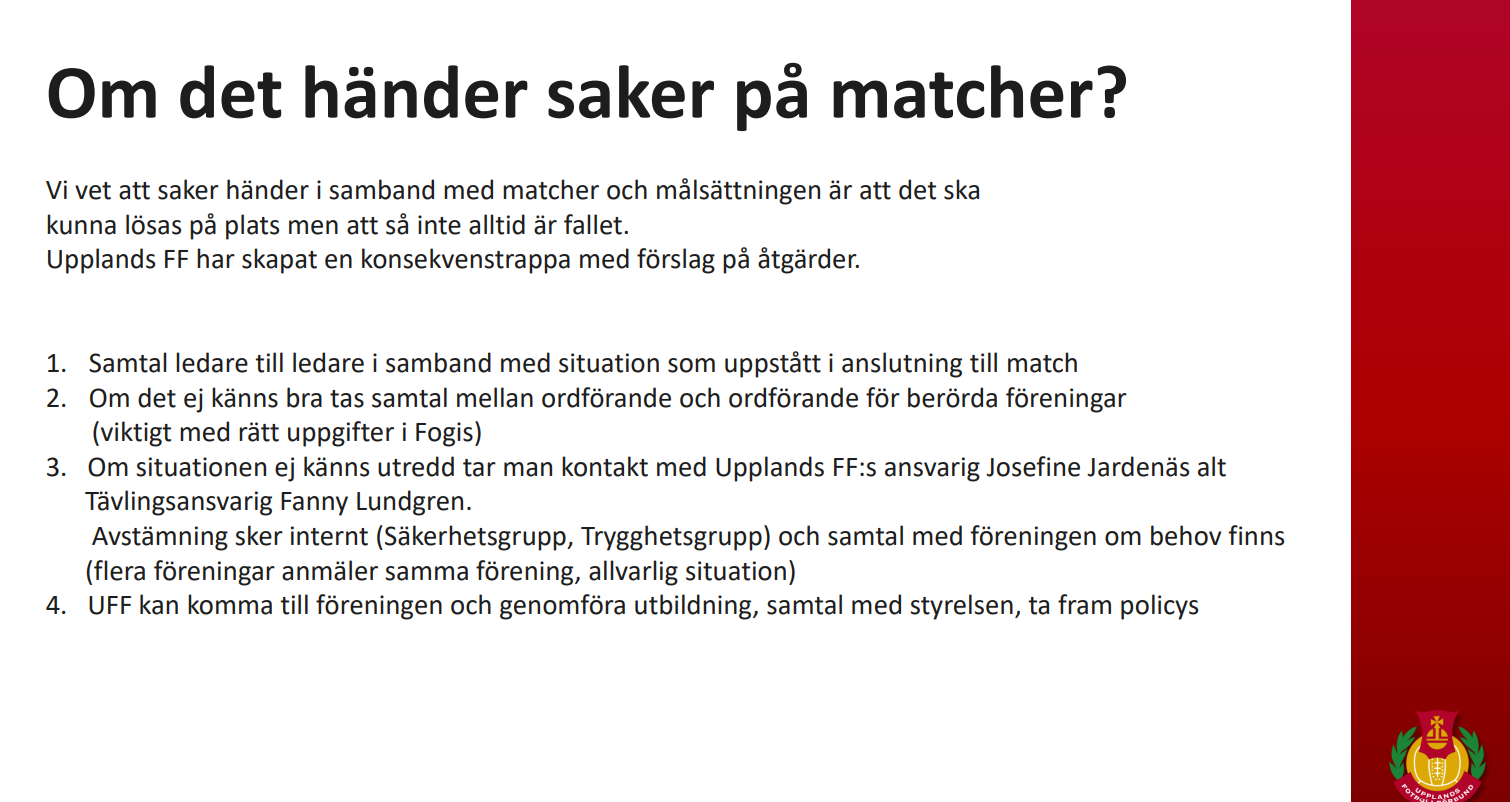 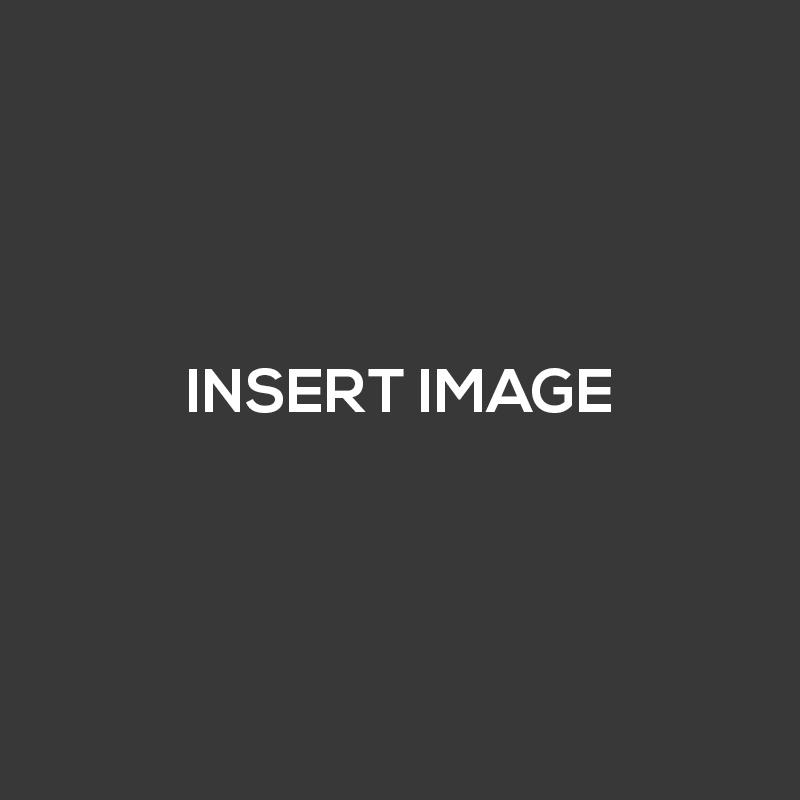 Heading text here
INFORMATION TILL LEDARE & MATCHVÄRDAR
Contrary to popular belief, Lorem Ipsum is not simply random text. It has roots in a piece of classical Latin literature from 45 BC, making it over 2000 years old. Richard McClintock, a Latin professor at Hampden-Sydney College in Virginia, looked up one of the more obscure Latin words, consectetur, from a Lorem Ipsum passage, and going through the cites of the word in classical literature, discovered the undoubtable source. Lorem Ipsum comes from sections 1.10.32 and 1.10.33 of "de Finibus Bonorum et Malorum" (The Extremes of Good and Evil) by Cicero, written in 45 BC. This book is a treatise on the theory of ethics, very popular during the Renaissance. The first line of Lorem Ipsum, "Lorem ipsum dolor sit amet..", comes from a line in section 1.10.32.
The standard chunk of Lorem Ipsum used since the 1500s is reproduced below for those interested. Sections 1.10.32 and 1.10.33 from "de Finibus Bonorum et Malorum" by Cicero are also reproduced in their exact original form, accompanied by English versions from the 1914 translation by H. Rackham
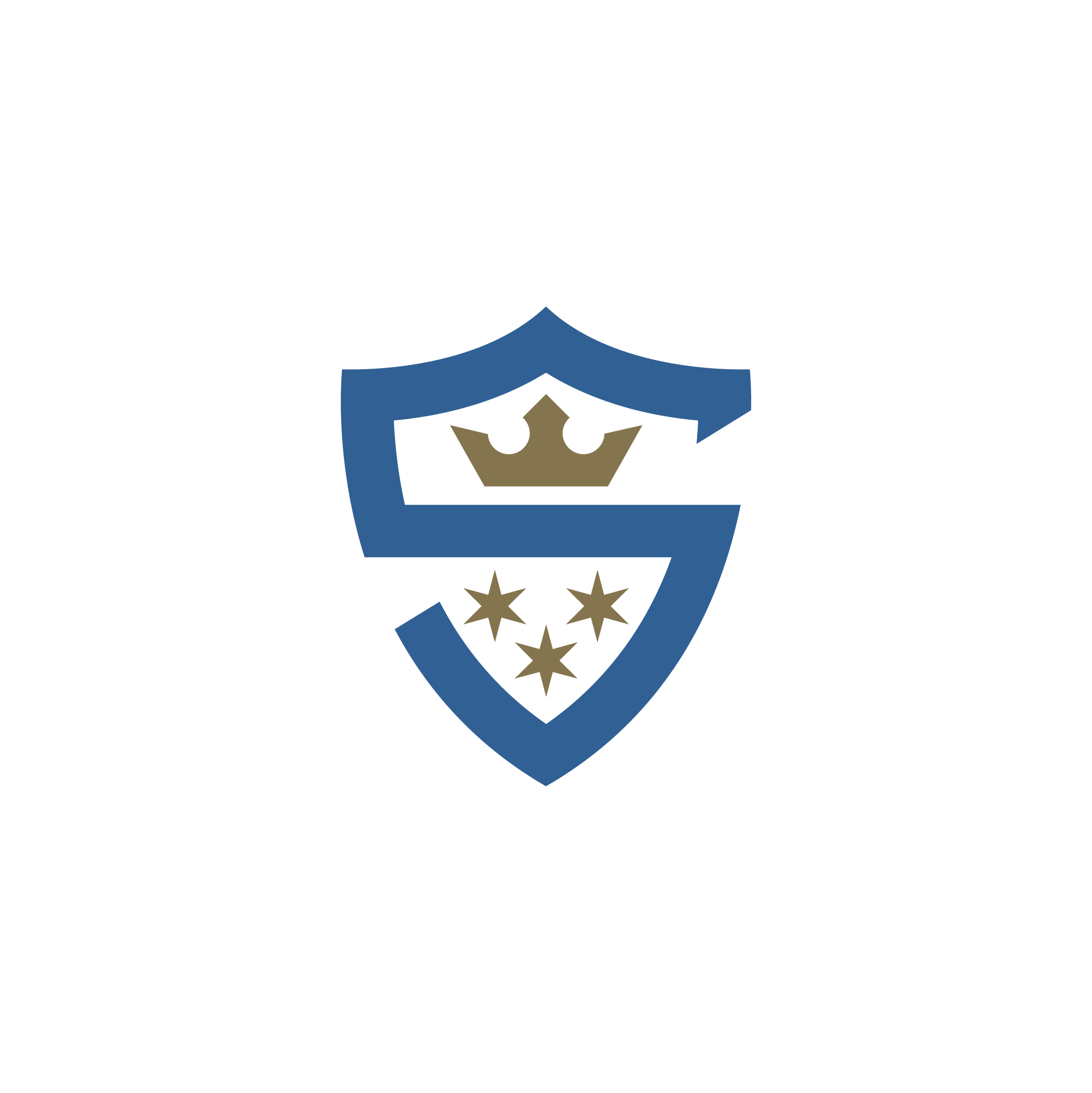